Тире между подлежащим и сказуемым
Урок  открытия нового
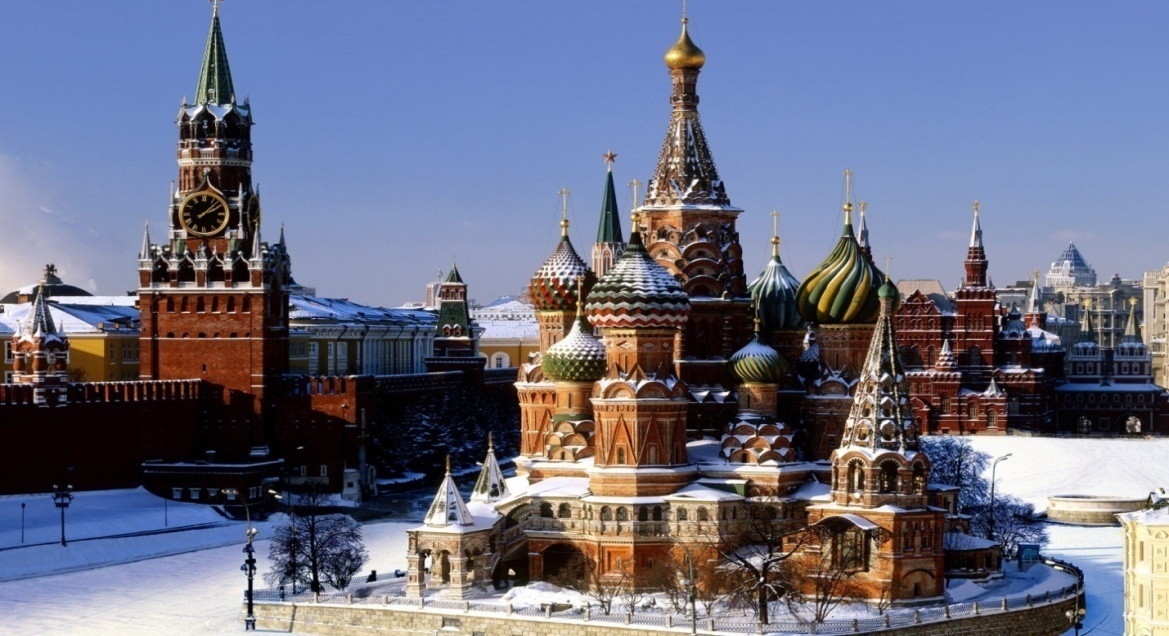 УЛЫБНИТЕСЬ!
Подарите улыбки друг другу. Если вы научитесь улыбаться красоте, добру, то ваша улыбка будет возвращаться к вам с радостью. Ведь окружающий мир – это большое волшебное зеркало.
Узнай тему урока
Тема
Тире между подлежащим и сказуемым
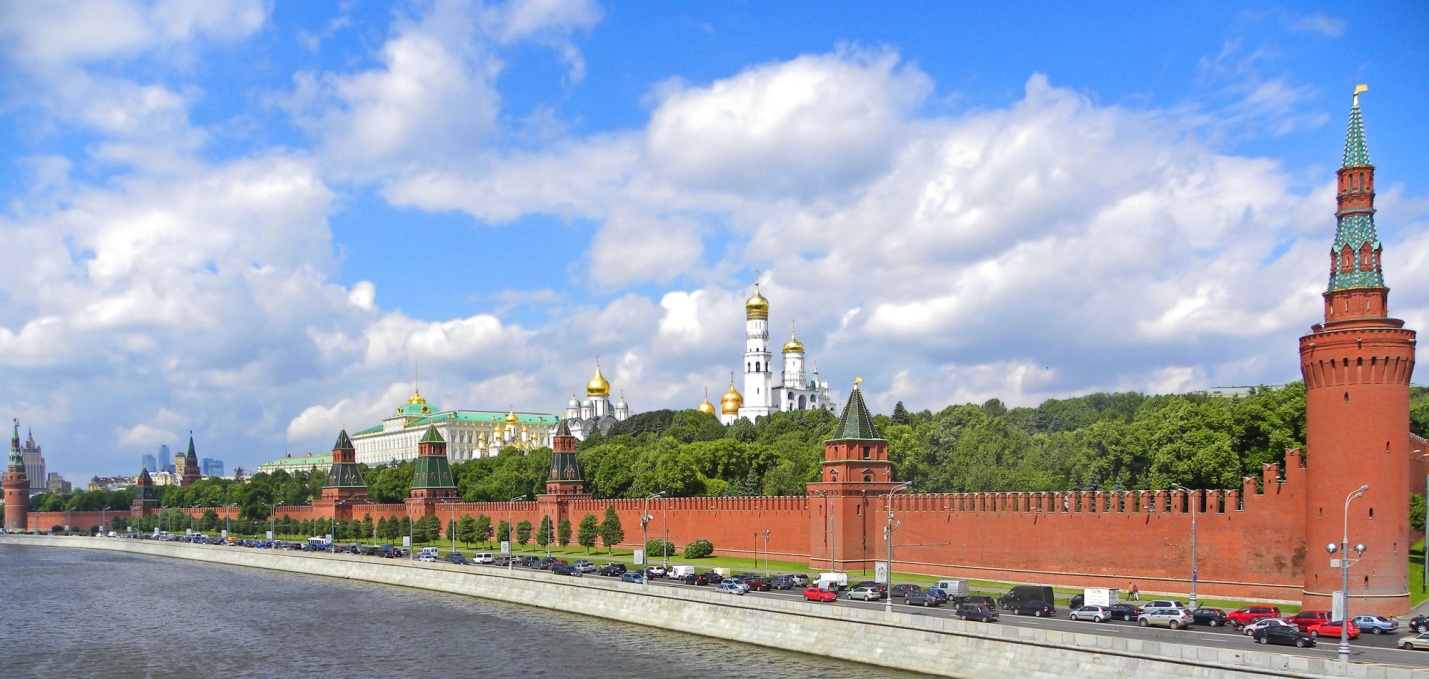 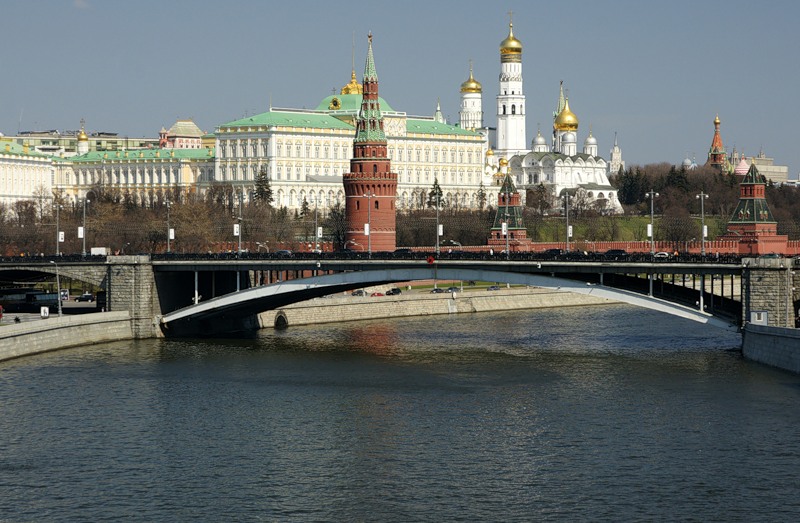 Прочитайте предложения. Ответьте на вопросы
Москва – сердце нашей Родины.
Красная площадь – символ российской истории
 Соборная площадь в Кремле – прабабушка всем московским площадям.
Рассмотрите записанные предложения.
Как можно объяснить постановку тире в предложении?
Для того чтобы не ошибиться, подчеркните грамматическую основу в предложении.
Укажите, чем выражены главные члены предложения.
Выполните синтаксический разбор предложения.
Собор Василия Блаженного – величайший памятник зодчества. 4
Сегодня на уроке
Выполняли…
Писали…
Сегодня на уроке
Обидели…
Разбирали…
Домашнее задание
§ 34
Упражнение 171,   или 172,   
или: напишите сочинение на тему «Главная площадь страны». (Используйте предложения с тире между подлежащим и сказуемым)
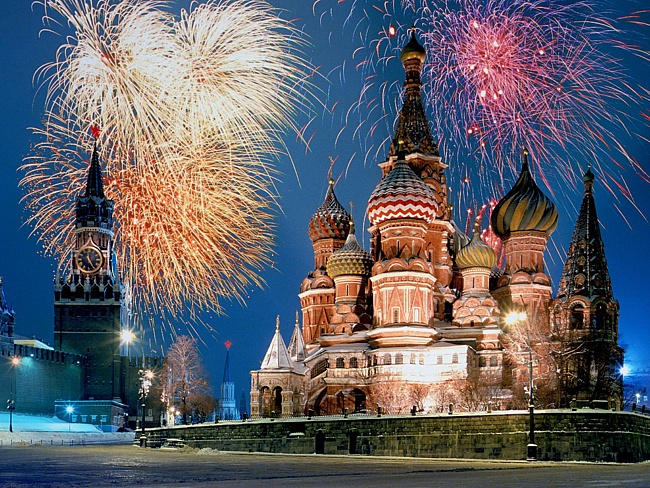